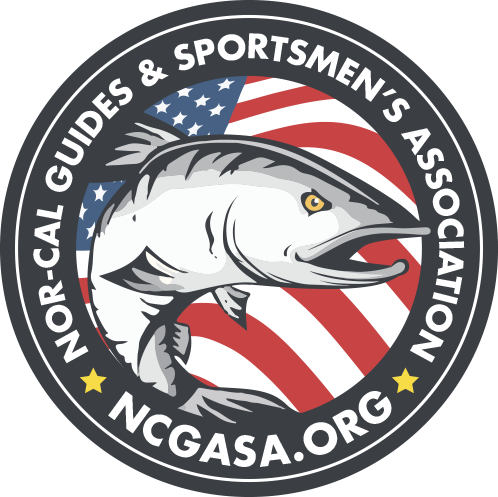 James Stone
President
Nor-Cal Guides and Sportsmen's Association
530-923-9440 
jstone@ncgasa.org
Sacramento Fall Chinook Run Size
High Error Rate in Predicted Sacramento Escapement
Table B-1. Sacramento River Fall Chinook escapement, 1970 - 2023
647 jacks
430 jacks
2023
Recreational Fishing Decline since 2010
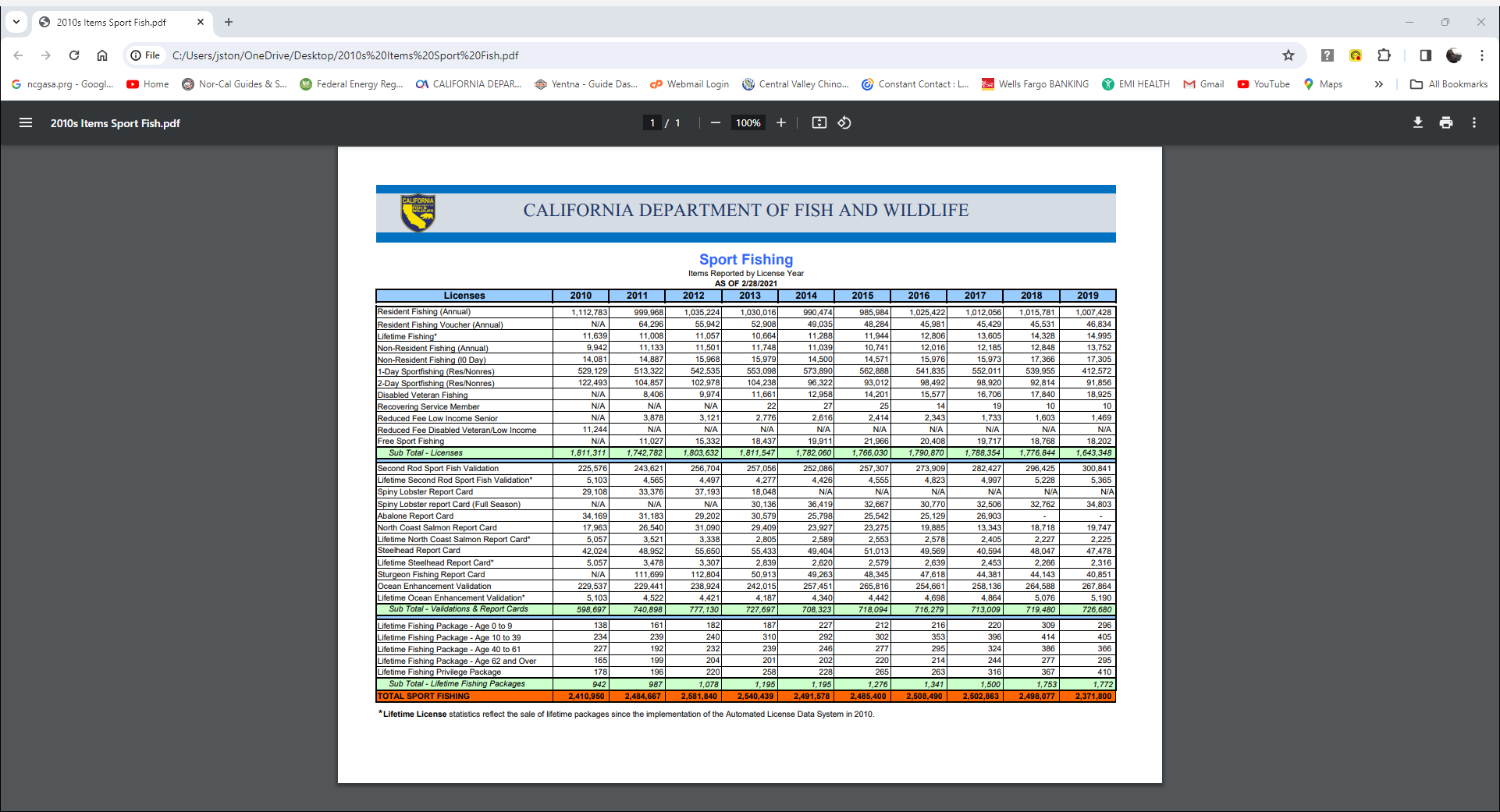 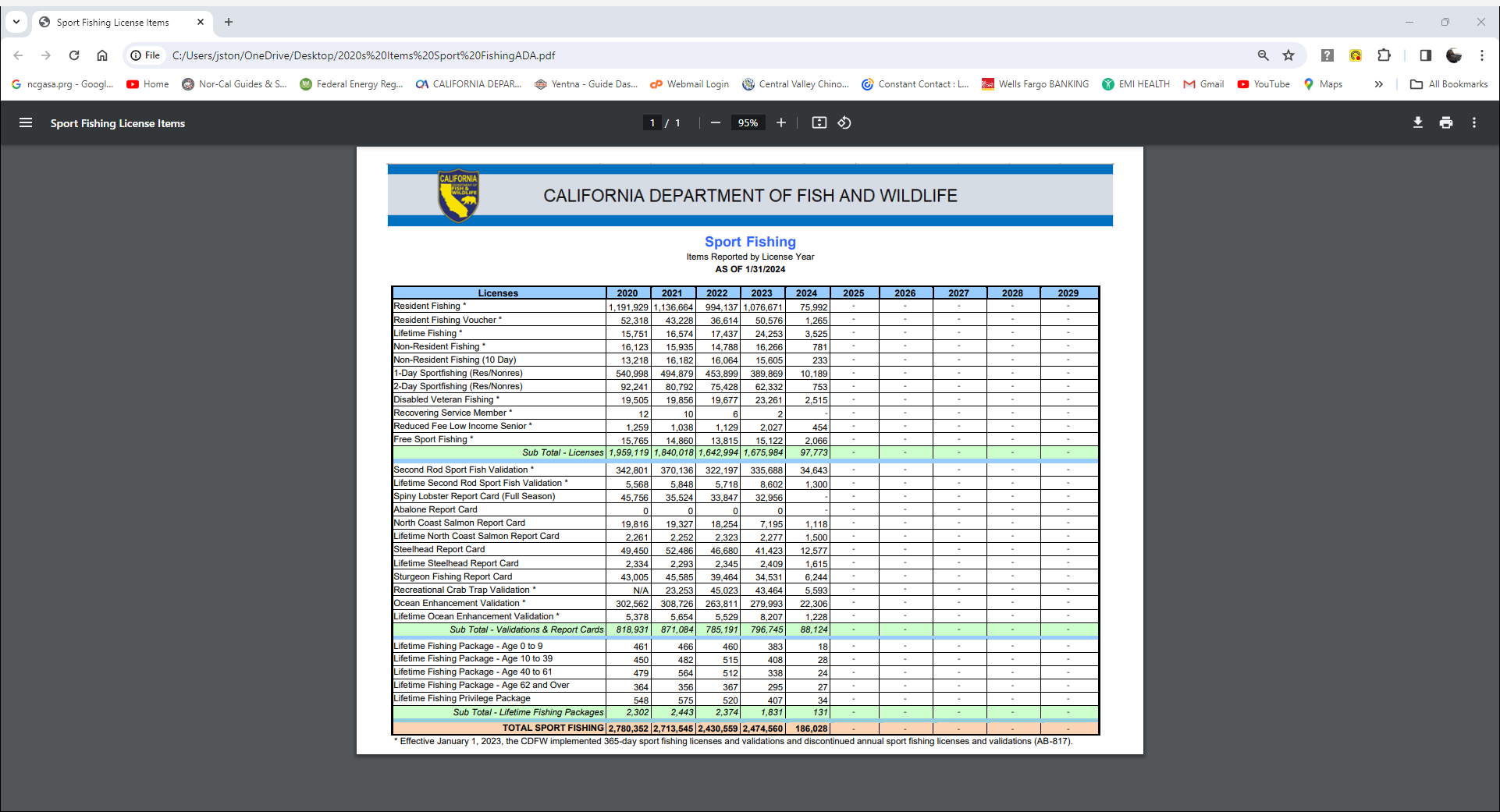 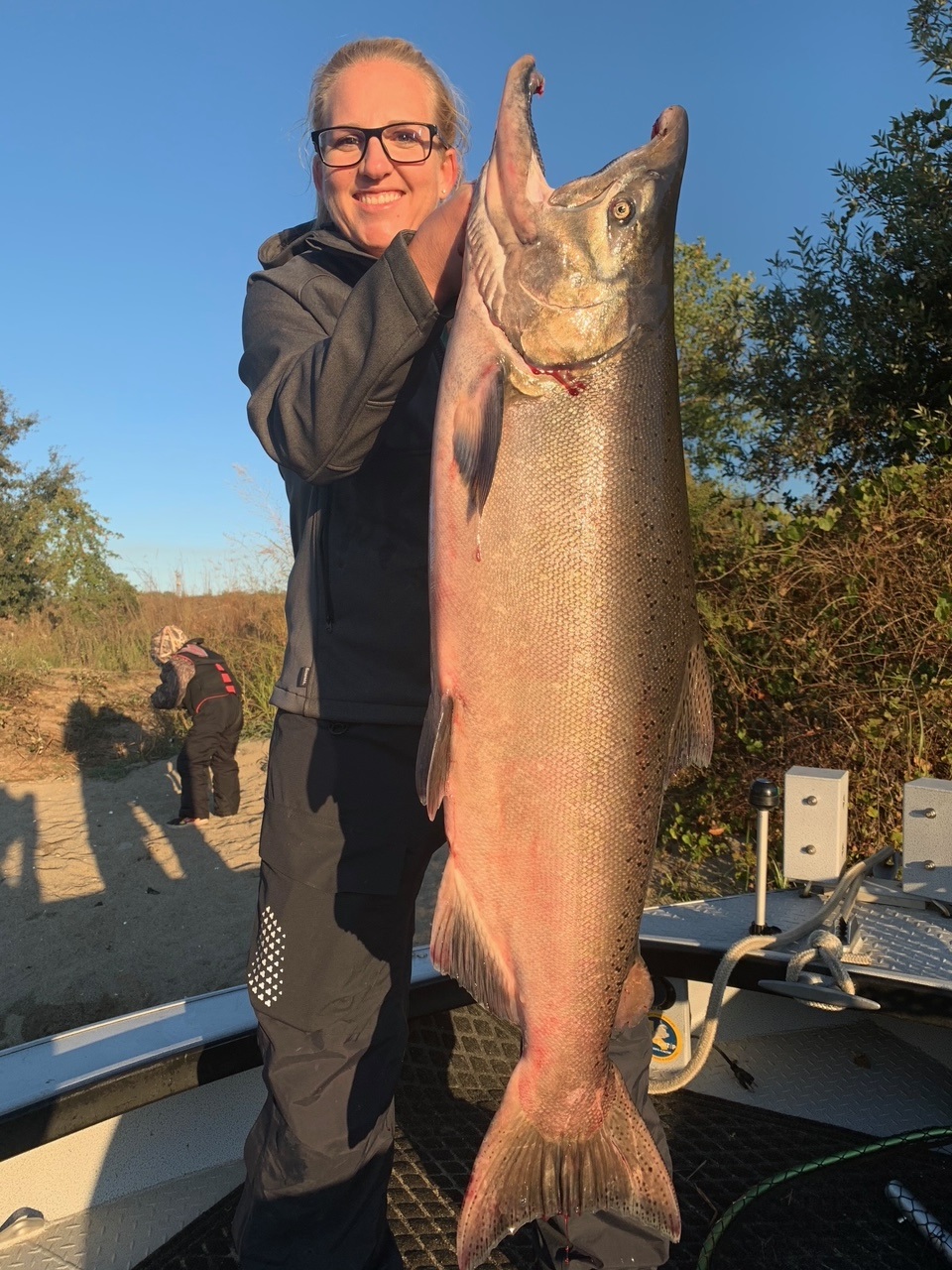 SUMMARY
MODEL SUSTAINABILITY
LONG TERM ACCESS FISHERY
PROPER SPECIES MANAGEMENT
     (Escapement)
R3/ANGLER ENTHUSIASM/YOUTH
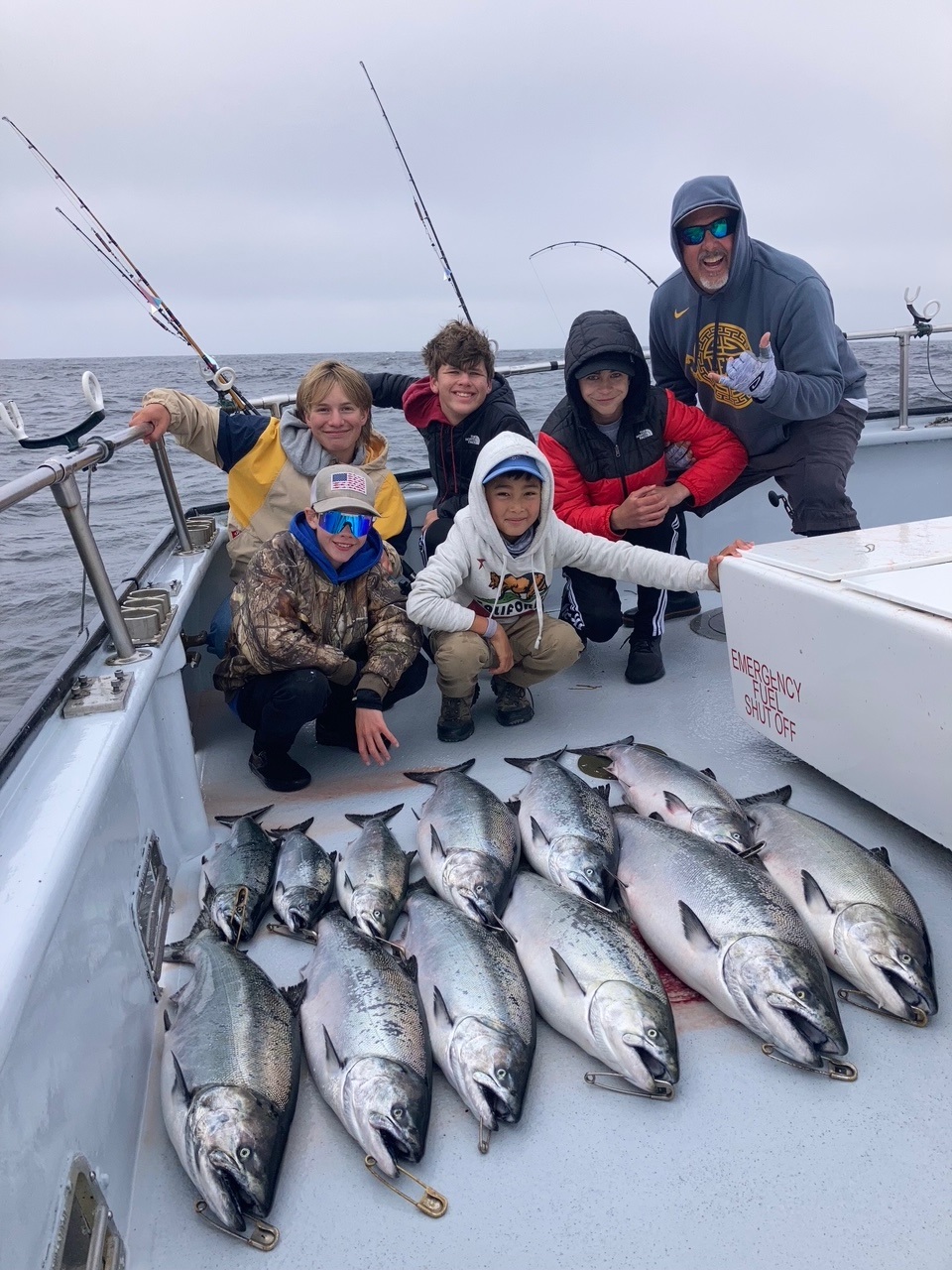 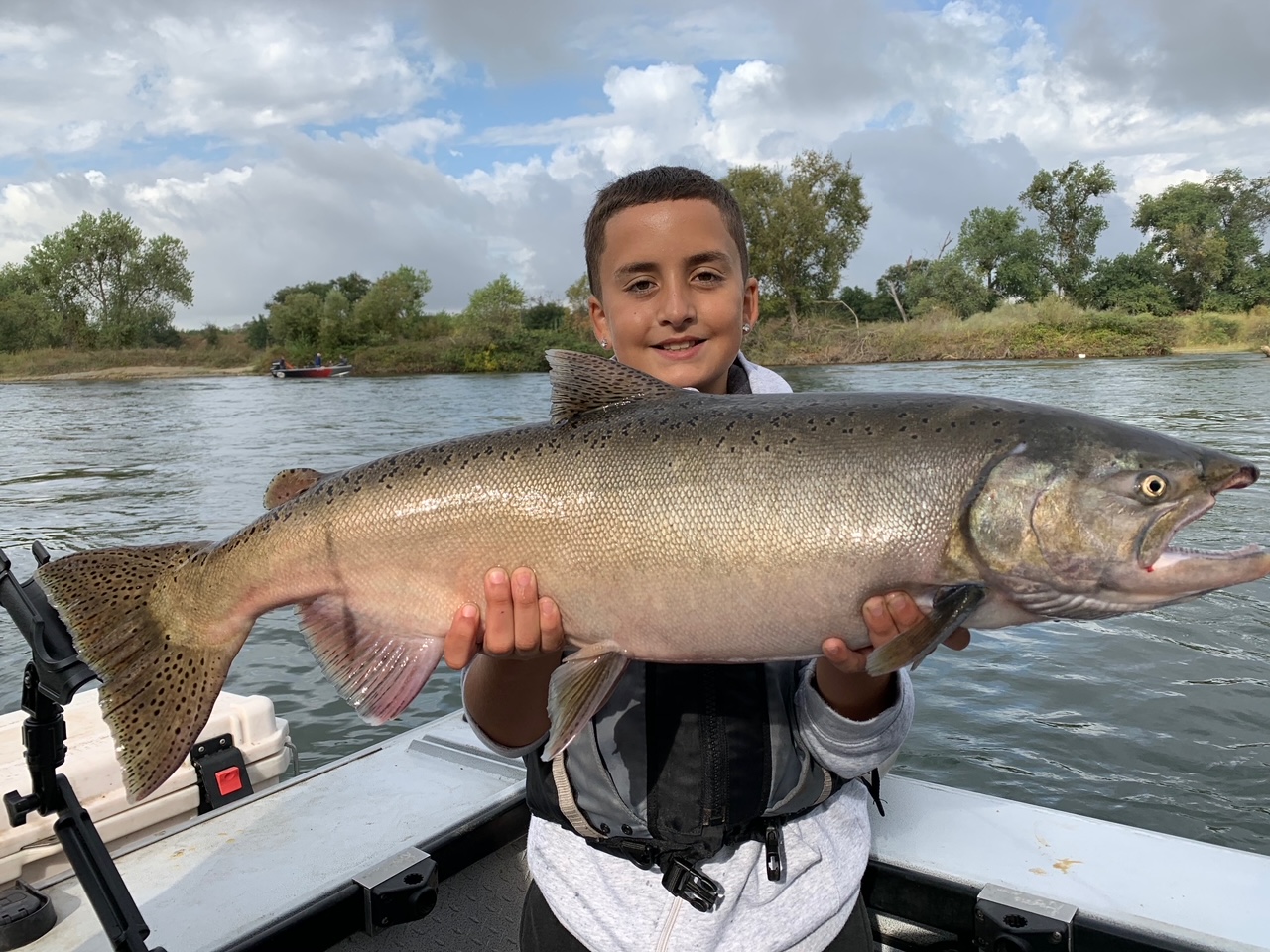